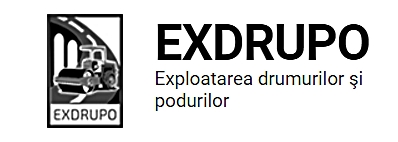 I.M Regia “Exdrupo”
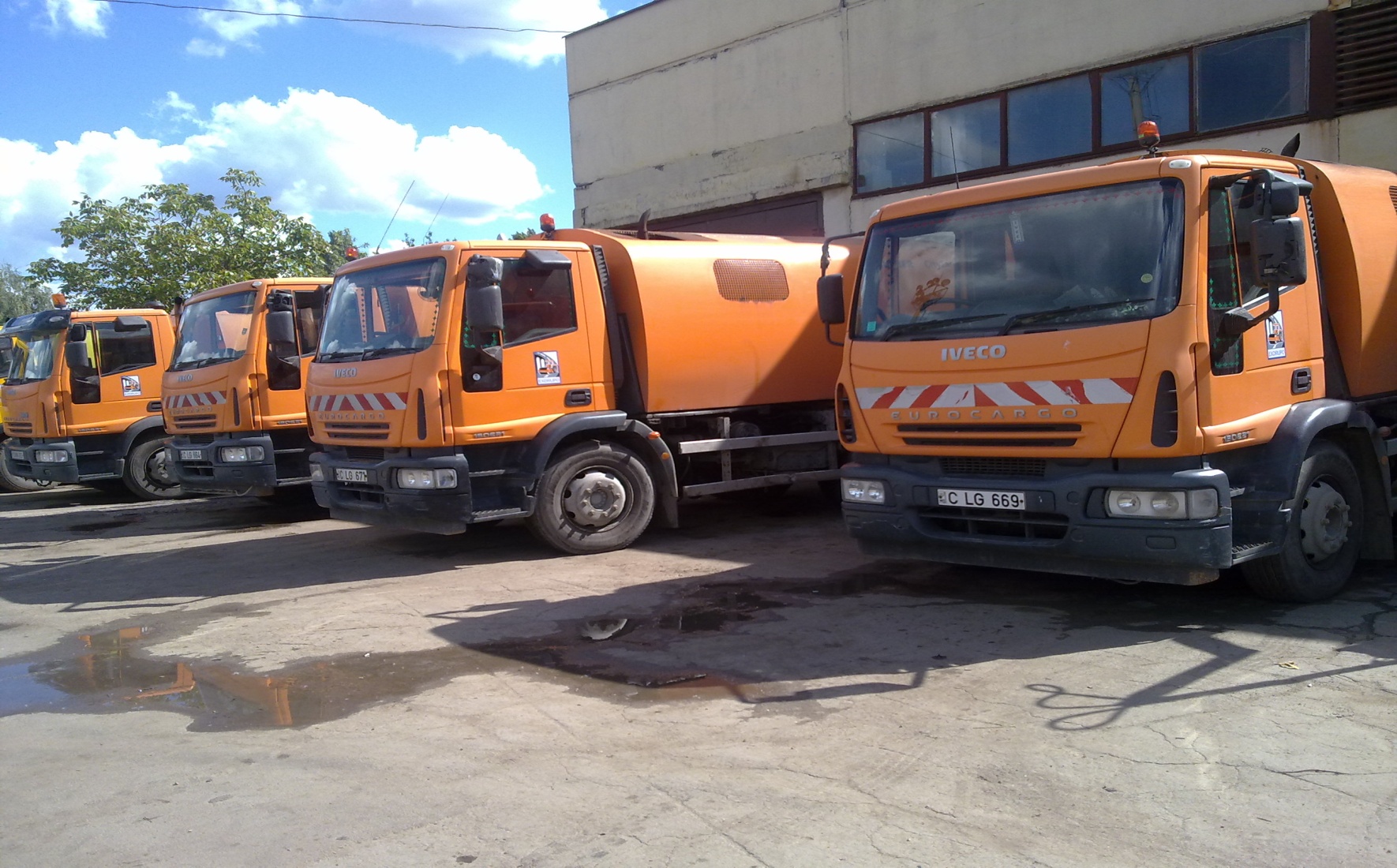 Marcarea Trecerilor pietonale
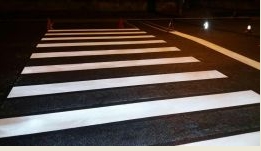 Marcarea trecerilor pietonale efectuat în priajma instituţiilor de învăţămînt.
Marcarea trecerilor pietonale planificate pentru data de 23-27.04.2018
Aplicarea marcajului logitudinal bd. Dacia.
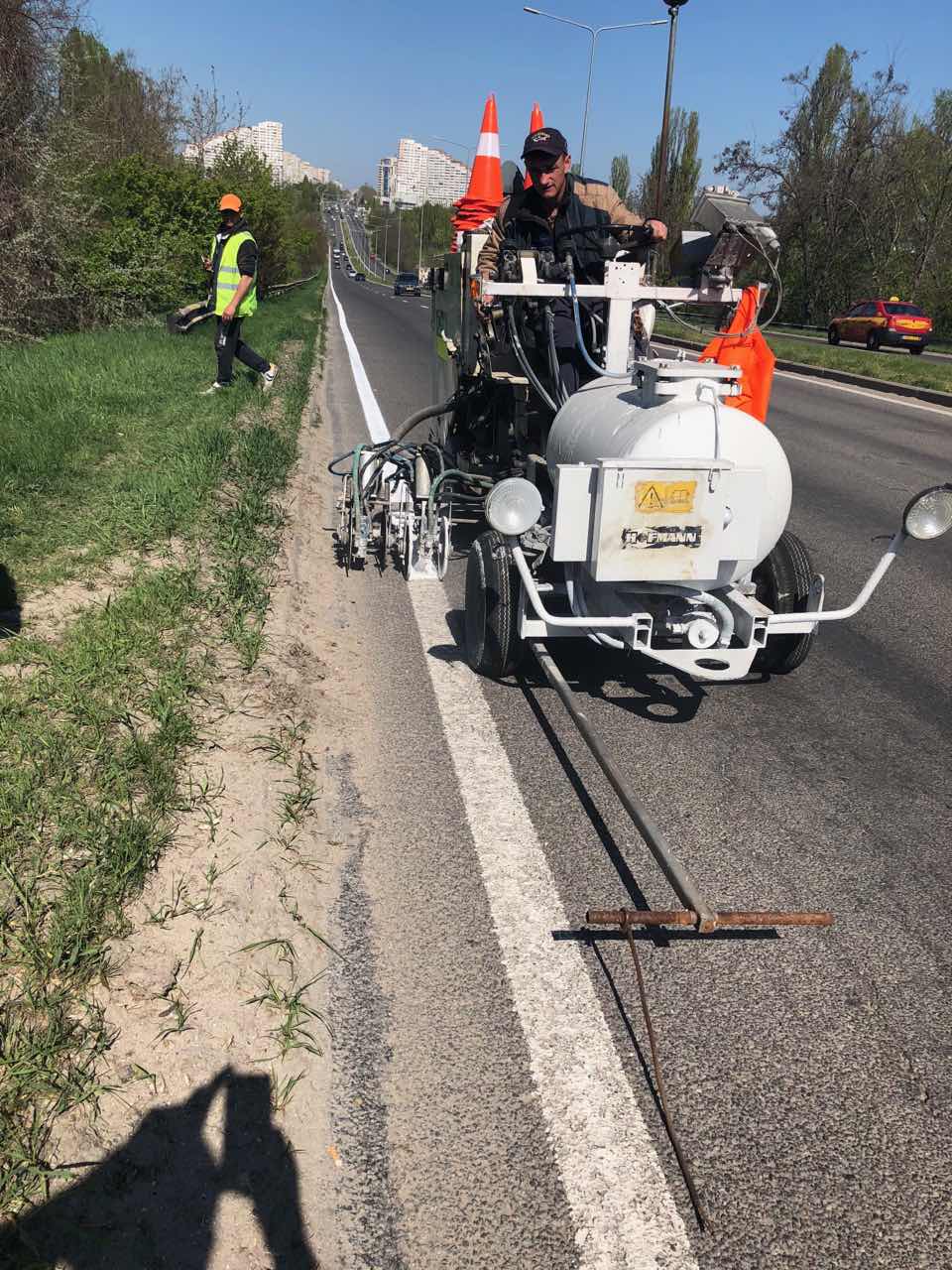 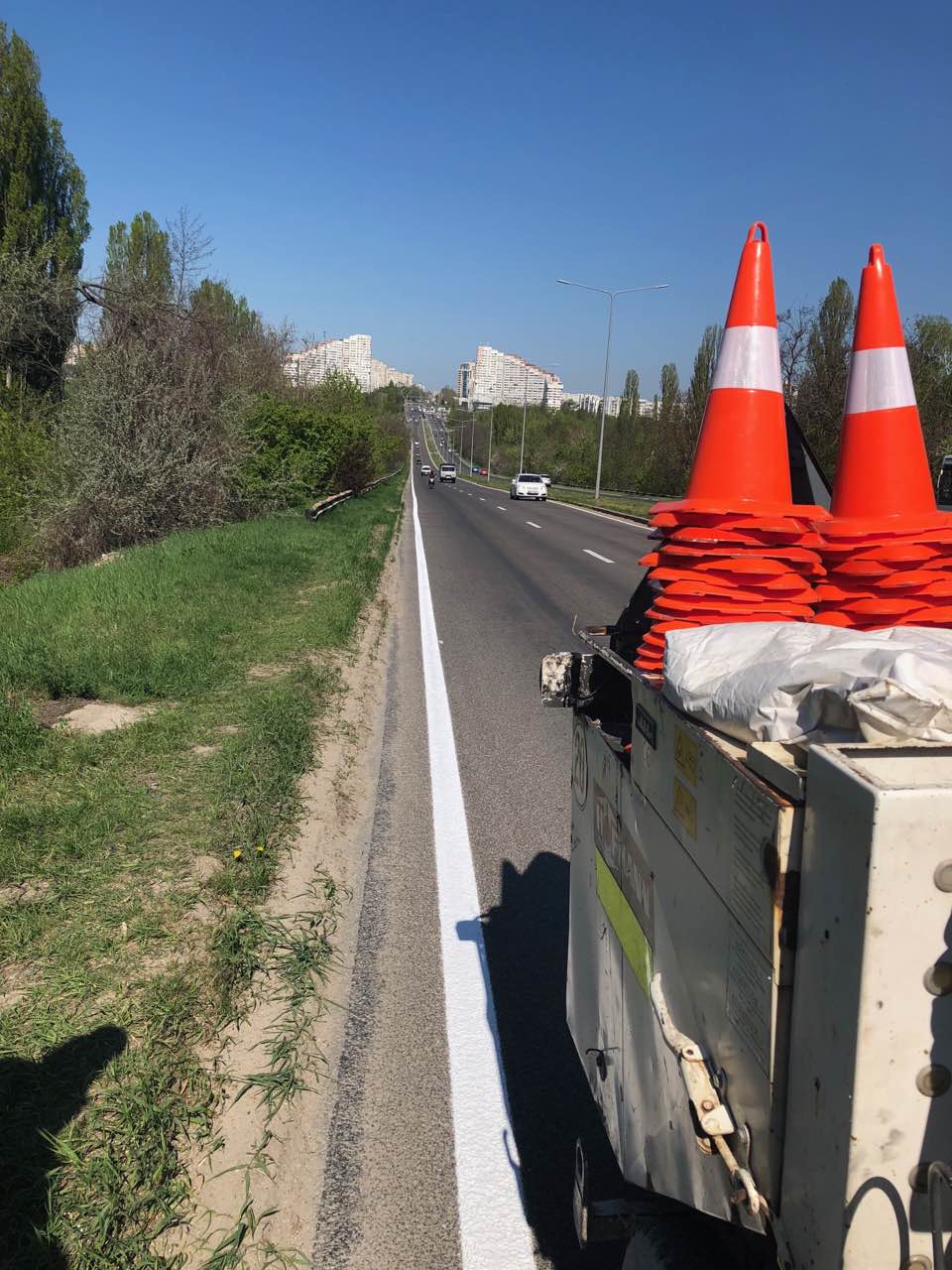 Aplicarea marcajului logitudinal, bd. Dacia.
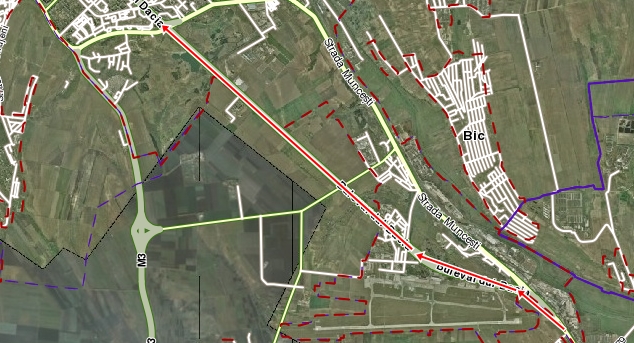 Aplicarea marcajului logitudinal planificat 	pentru perioada de 23-27.04.2018
Marcaj rutier, bd. Dacia, Viaduc, str. Ciuflea.
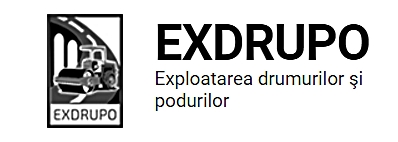 I.M Regia “Exdrupo”
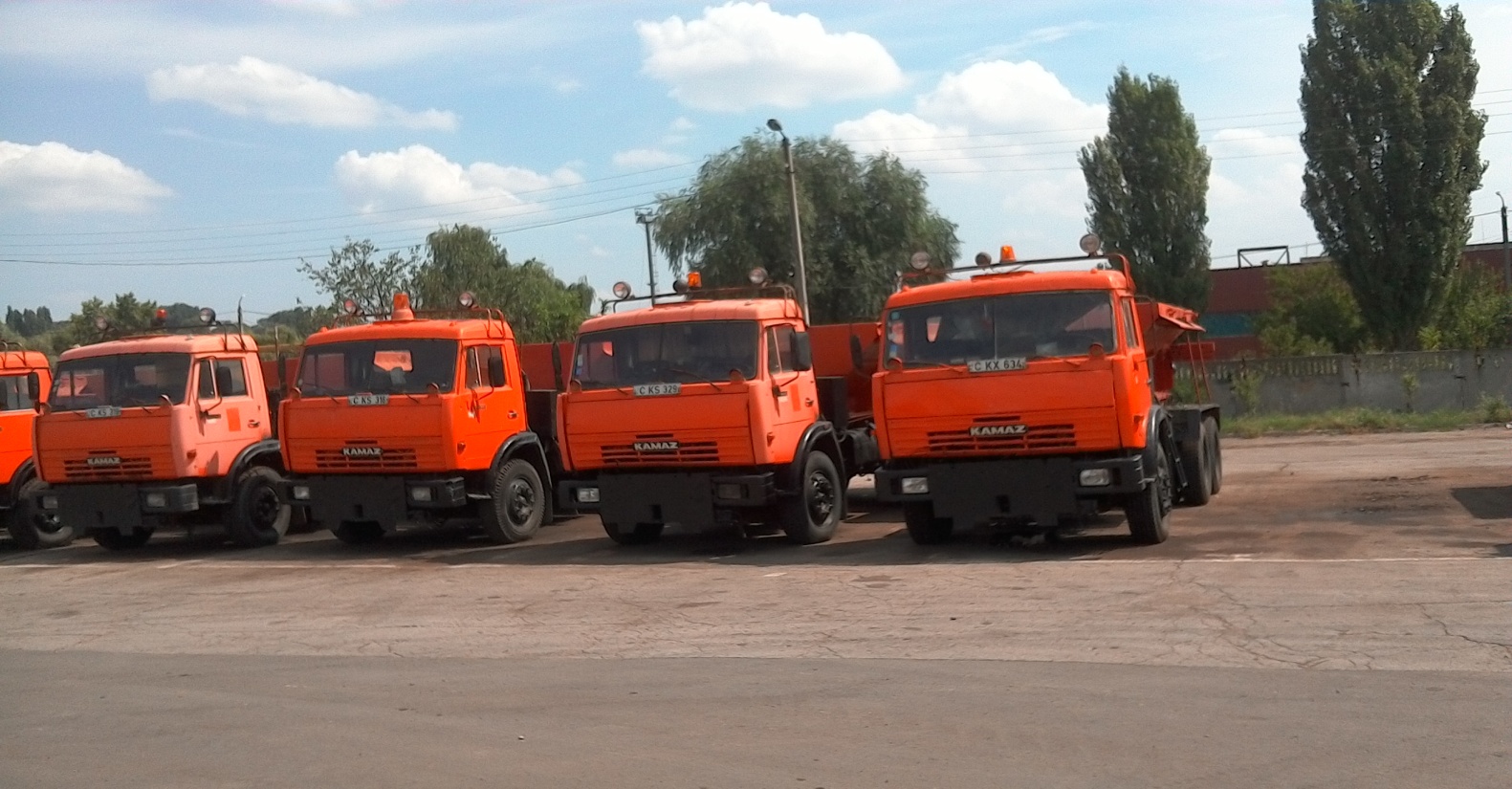 Vă Mulţumim